SIRTEQ VALORISATION DAY
Poc in labs Pocinlabs@Université-Paris-SaclayJanuary 25th, 2019 IOGS Auditorium
Agathe Dériot
Project manager - innovation and technology transfer
Innovation and Corporate Relations Division
agathe.deriot@universite-paris-saclay.fr
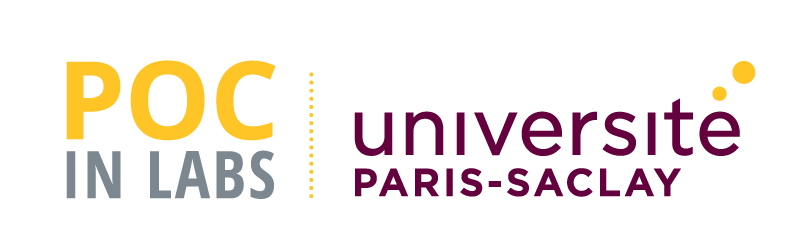 Proof of Concept Grantsof the University of Paris-Saclay
Poc in labs aims to highlight any technological, societal and social innovative projects 
The objective is to develop a proof of concept and to produce a strategy for the valorisation of the project
 This call adresses scientists and PhD students from :
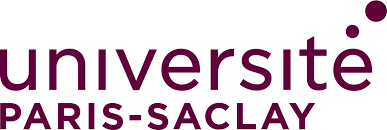 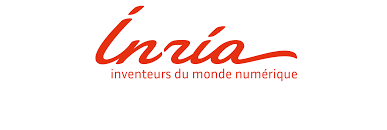 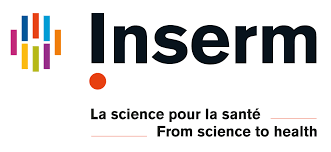 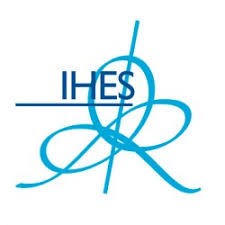 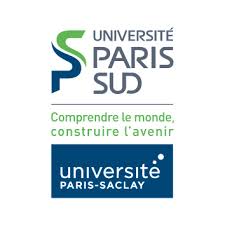 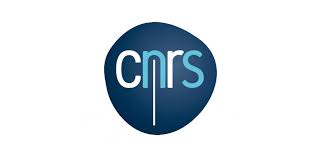 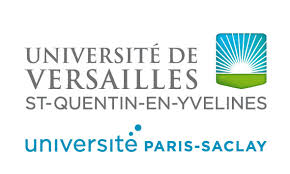 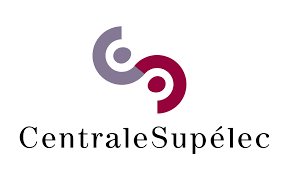 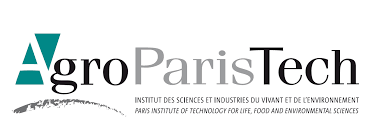 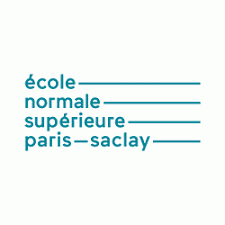 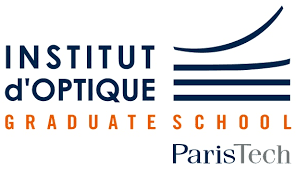 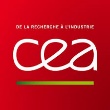 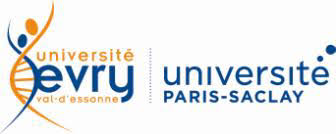 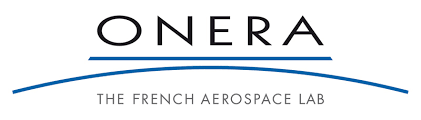 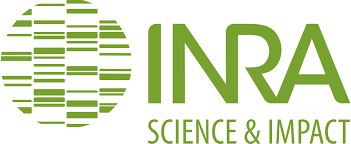 2
[Speaker Notes: A subsidiary of Paris-Saclay University created within the French « Investments for the future » program

Private company : 1M€ capital
2 shareholders : University Paris-Saclay -67%- and French State -33%-
External Investment Committee
A 10 years budget of 66M€]
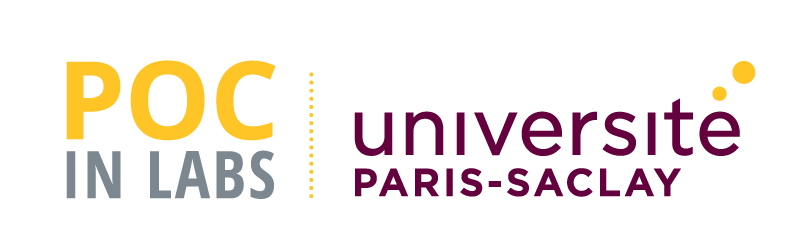 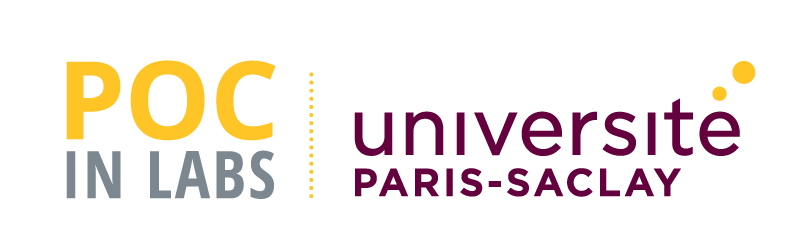 A early-stage call to foster technology transfer
FabLab &
Design Center
Proof of Concept
Mapping
Seed Fund
Maturation
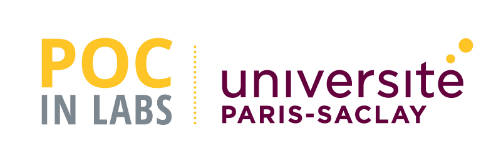 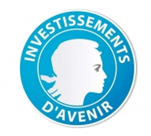 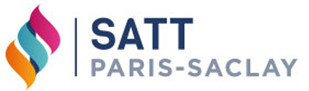 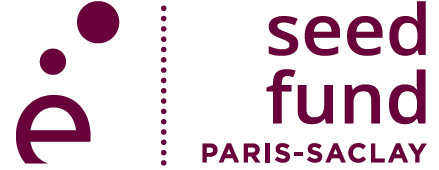 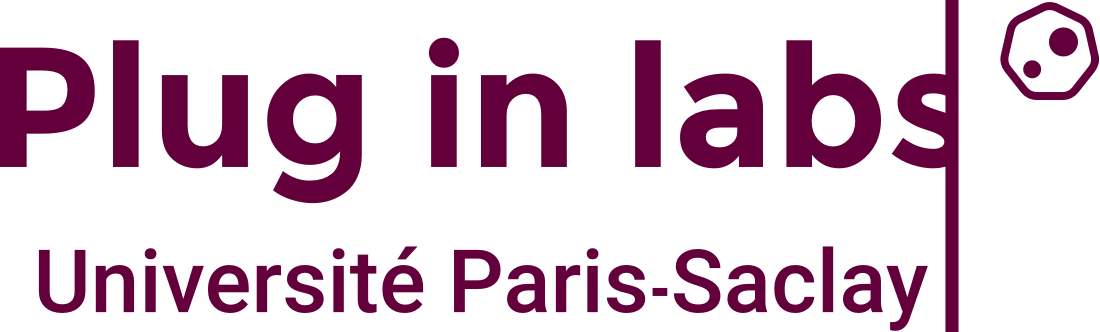 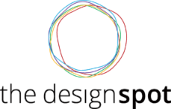 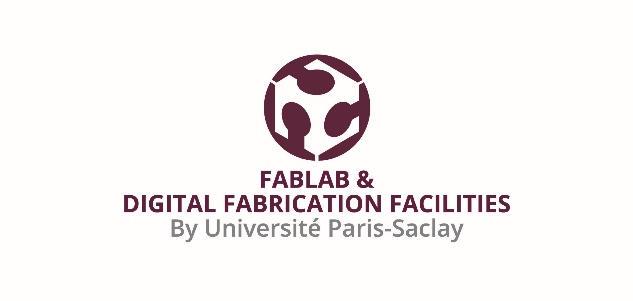 START-UP creation
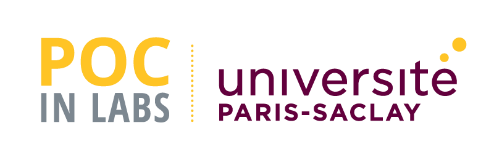 DETECTION
PROOF OF CONCEPT
MATURATION
INCUBATION
End-to-End INDUSTRIAL COOPERATION
LICENCE
4
[Speaker Notes: A subsidiary of Paris-Saclay University created within the French « Investments for the future » program

Private company : 1M€ capital
2 shareholders : University Paris-Saclay -67%- and French State -33%-
External Investment Committee
A 10 years budget of 66M€]
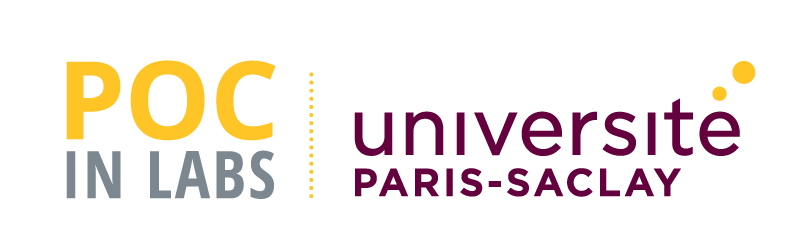 Financial support
Eligibility : members of IdEX Paris-Saclay
Funding : IdEX and Labex partners
Average budget allocated by project: €65 000
Since 2013, Poc in labs is :
5 calls for projects
186 projects supported for a total budget of €12,1m.
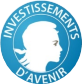 2012
IdEX Paris-Saclay
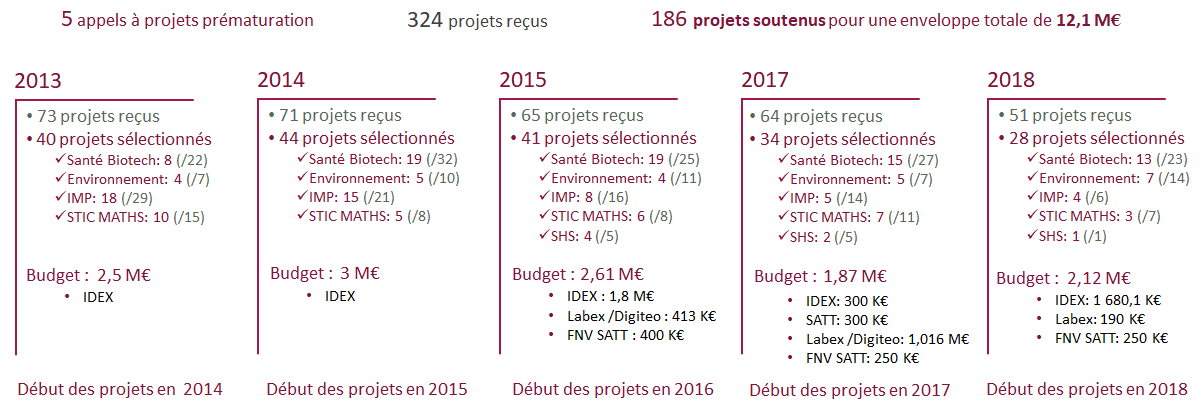 4
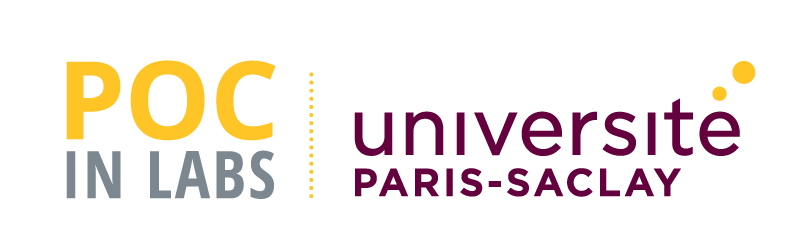 Support for project leaders
Poc in labs also includes 4 training sessions to enhance awareness of project leaders regarding :
Design
Business
creation
training
This offers a complementary approach to the development of the projects.
Lab2biz
Universal 
Design
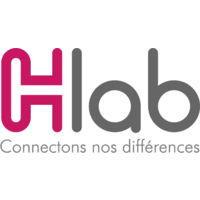 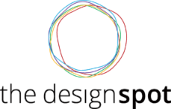 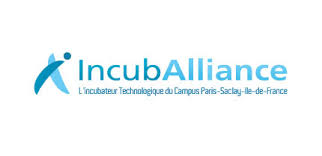 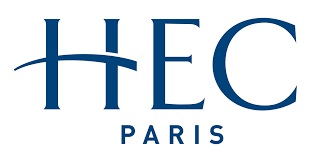 Partners of the 2018 Call for projects :
5
[Speaker Notes: (exclusion notamment des projets contractuellement engagés vers un transfert industriel, les projets portés par des start-ups en cours d’incubation ainsi que les projets en cours d’essaimage) ;]
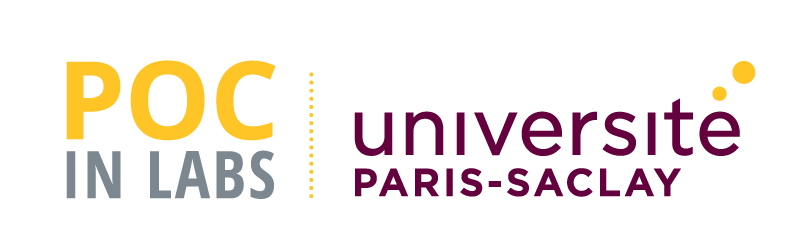 Call for projects
3. Evaluation by jurys
1. Opening of the call
Project leaders supported by their Technology Transfer Office (TTO)
Feb        April         May          June
IP : property of 
the members of 
the University Paris-Saclay
4. Selection of the winners
2. Closing of the call
6
[Speaker Notes: projet AAP PREMATURATION IDEX vise à mettre en lumière tout projet d’innovation qu’il soit technologique ou sociétal, social et solidaire, issus des établissements partenaires du consortium IDEX Paris Saclay. 
 
Il a notamment pour objectif de produire une étude du potentiel économique et juridique du projet et le cas échéant, une stratégie de valorisation, à développer la preuve du concept, et enfin, à proposer une équipe pour la maturation et le développement du projet.]
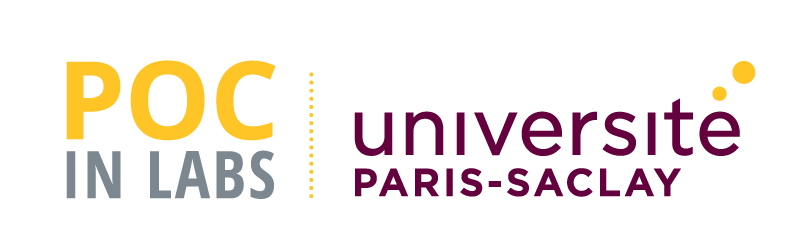 Call for projects
5. Financing agreement
Start of the projects
3. Evaluation by jurys
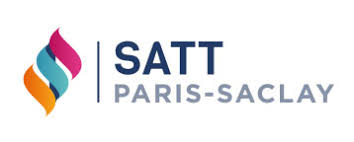 1. Opening of the call
7. Final report
MATURATION
6 to 12 months
Sept        Feb       August
Feb        April         May          June
START-UP
ou
LICENCE
4. Selection of the winners
6. Midterm report
2. Closing of the call
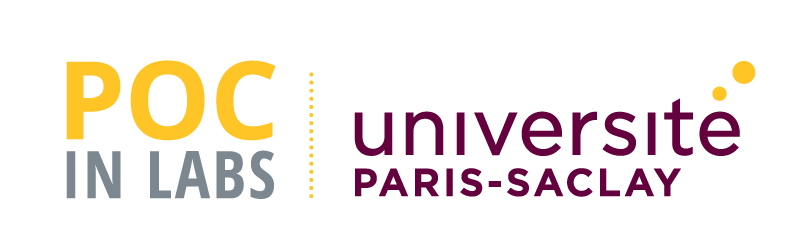 7
[Speaker Notes: projet AAP PREMATURATION IDEX vise à mettre en lumière tout projet d’innovation qu’il soit technologique ou sociétal, social et solidaire, issus des établissements partenaires du consortium IDEX Paris Saclay. 
 
Il a notamment pour objectif de produire une étude du potentiel économique et juridique du projet et le cas échéant, une stratégie de valorisation, à développer la preuve du concept, et enfin, à proposer une équipe pour la maturation et le développement du projet.]
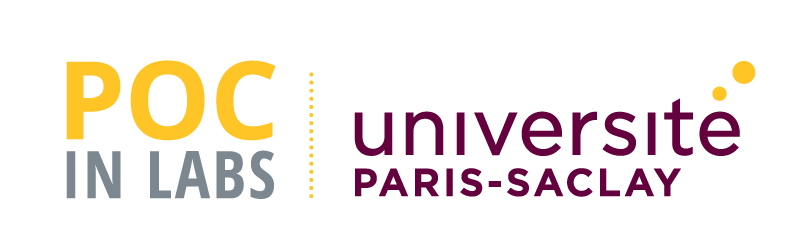 Key Performance Indicators
The evaluation of the Technology Transfer process at UPSaclay is based on Poc in labs edition 2013, 2014 and 2015.
8
[Speaker Notes: (exclusion notamment des projets contractuellement engagés vers un transfert industriel, les projets portés par des start-ups en cours d’incubation ainsi que les projets en cours d’essaimage) ;]
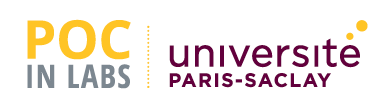 The next call 
for projects
is coming soon
www.universite-paris-saclay.fr
Thank you
FOLLOW US
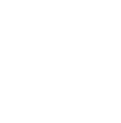 www.universite-paris-saclay.fr
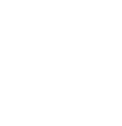 @UnivParisSaclay
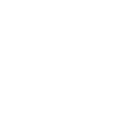 UParisSaclay
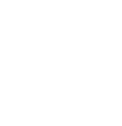 Université Paris-Saclay
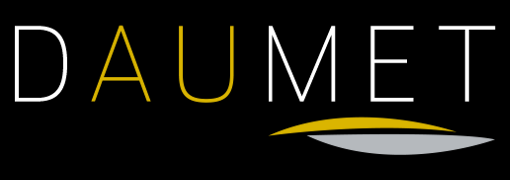 Success stories  : Réinventer l’or blanc
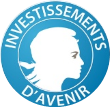 DAUMET développe des ors innovants pour l’industrie du luxe.

Il s’agit d’un nouvel alliage d’or blanc écoresponsable à base de tungstène (brevet CNRS).

Cet or blanc du futur, baptisé SpinD Gold, est issu de travaux mené en spintronique à l’UMR 137
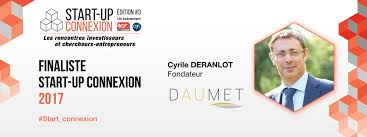 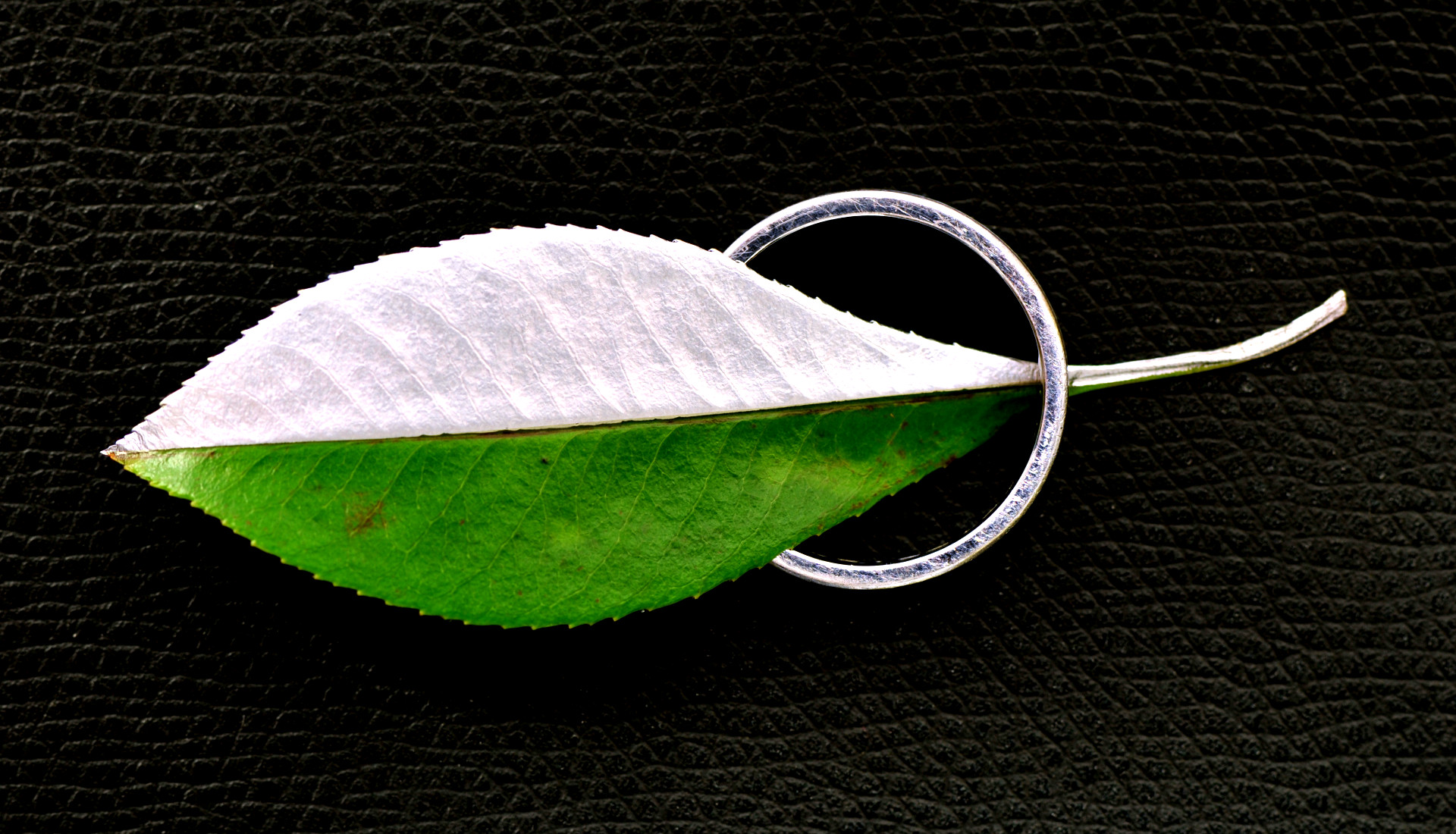 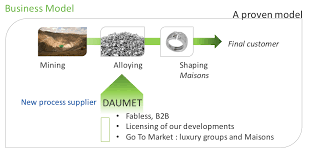 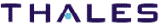 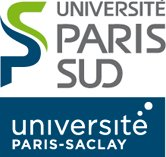 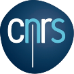 [Speaker Notes: Des alliages d’or et de tungstène développés à partir d’une idée d’Albert Fert, prix Nobel de Physique. Il s’agissait au départ de travailler sur la "spintronique", l’exploitation des propriétés magnétiques de l’électron dans le but de créer une nouvelle électronique.
Si le laboratoire poursuit ses recherches dans ce sens, d’autres propriétés des alliages or-tungstène – leur brillance et leur densité – se sont révélées intéressantes. Daumet a fait le pari que les procédés innovants mis en œuvre pour leur fabrication pouvaient trouver d’autres débouchés. "Pour identifier les besoins, j’ai passé beaucoup de temps sur le terrain, en poussant les portes des bijoutiers et joailliers, des fondeurs d’alliages, des affineurs et même des vendeurs de  montres d’occasion…", raconte le chercheur.
Conclusion : ces nouveaux alliages intéressent la filière pour obtenir de l’or blanc – de l’or habituellement allié à du cuivre, du zinc ou du palladium – plus brillant et à moindre coût. Plus que le revêtement en couche mince, c’est la forme massive de l’alliage qui séduit les horlogers. La start-up développe les deux solutions. Un procédé de dépôt sous vide a été breveté pour créer des couches minces. Pour les pièces massives, qui ne peuvent être obtenues par mélange des métaux liquides, car l’or et le tungstène ont des températures de fusion trop différentes, l’idée est de passer par l’alliage en poudre (issue du procédé sous vide), poudre qui est ensuite compactée et fusionnée. Le chercheur y travaille avec un ingénieur, tout en préparant activement la phase commerciale, qu’il prévoit de lancer à la fin de l’année. Des discussions sont en cours avec un groupe horloger. T.L.]